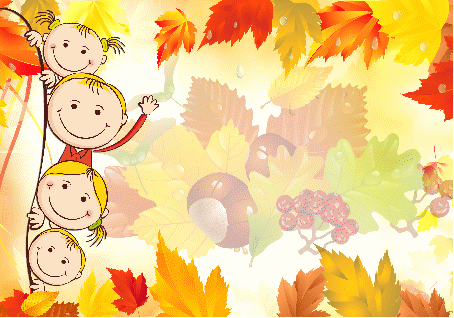 Проект 
во второй младшей группе «Родничок»

тема: «Осень золотая»


Выполнили: Ларионова В.В
Лушкина Н.А.
Задачи проекта для детей:
Образовательные:
познакомить детей с понятием «время года – осень», с сезонными изменениями в природе происходящими осенью; 
расширить представление о многообразии и пользе овощей и фруктов; 
расширять и активизировать словарный запас детей; 
формировать у детей умение вести наблюдения за объектами живой и неживой природы. 
Развивающие:
развивать интерес у детей к наблюдениям, умение замечать изменения, происходящие в природе; 
развивать диалогическую форму речи, вовлекать детей в разговор во время рассматривания картин; 
развивать умение рассказывать наизусть небольшие стихотворения; 
формировать навыки художественного исполнения различных образов при пении;
формировать эмоциональную отзывчивость к восприятию произведений искусства. 
Воспитательные:
воспитывать у детей эмоциональное, положительное отношение к природе, умение видеть прекрасное в разное время года; 
воспитывать умение вести диалог (внимательно слушать, отвечать на вопросы, не отвлекаться, не перебивать);
воспитывать бережное отношение к природе.
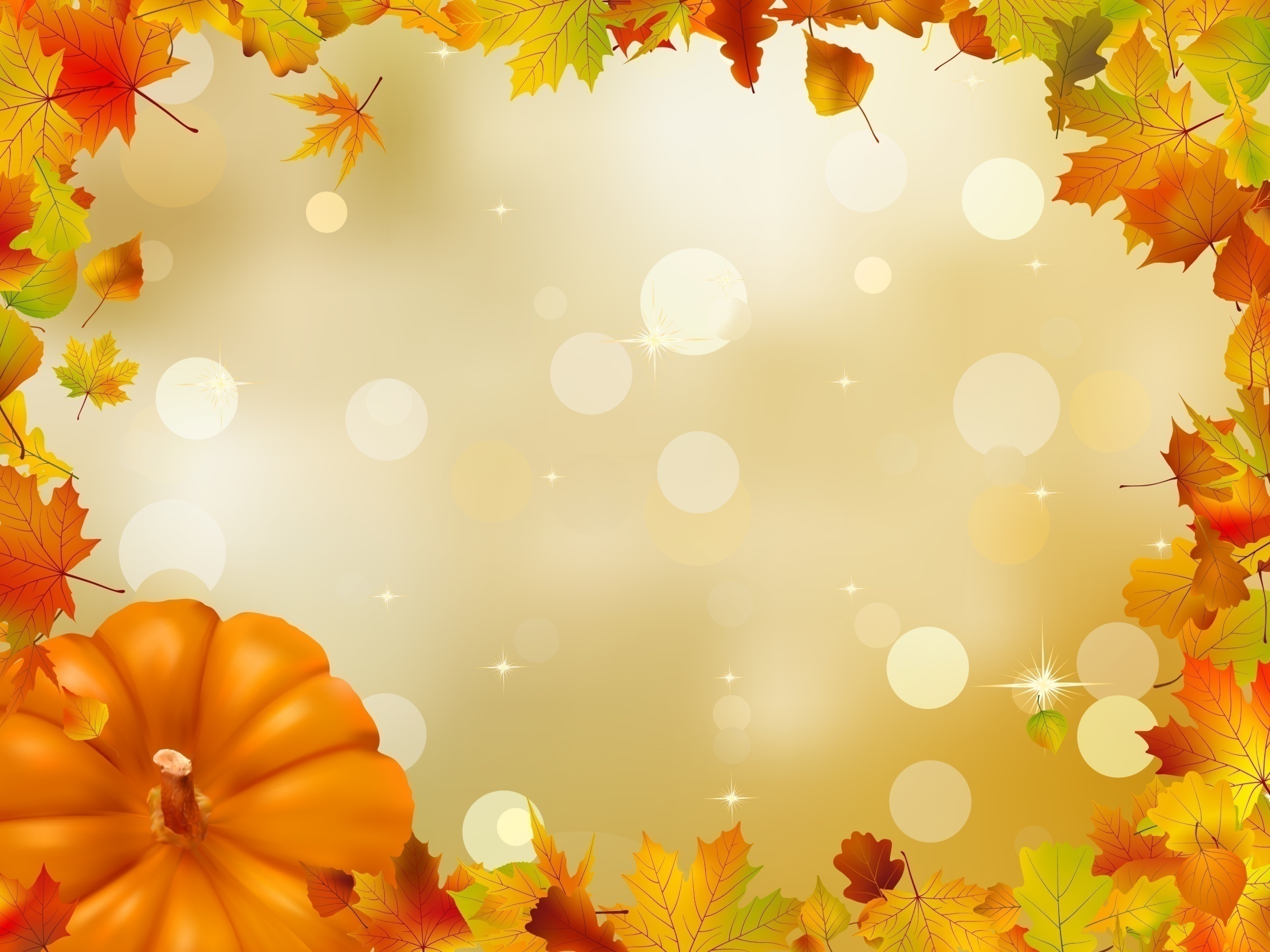 Тип проекта: познавательно-творческий
Продолжительность проекта: краткосрочный
Цель проекта: познакомить детей с красотой осенней природы.
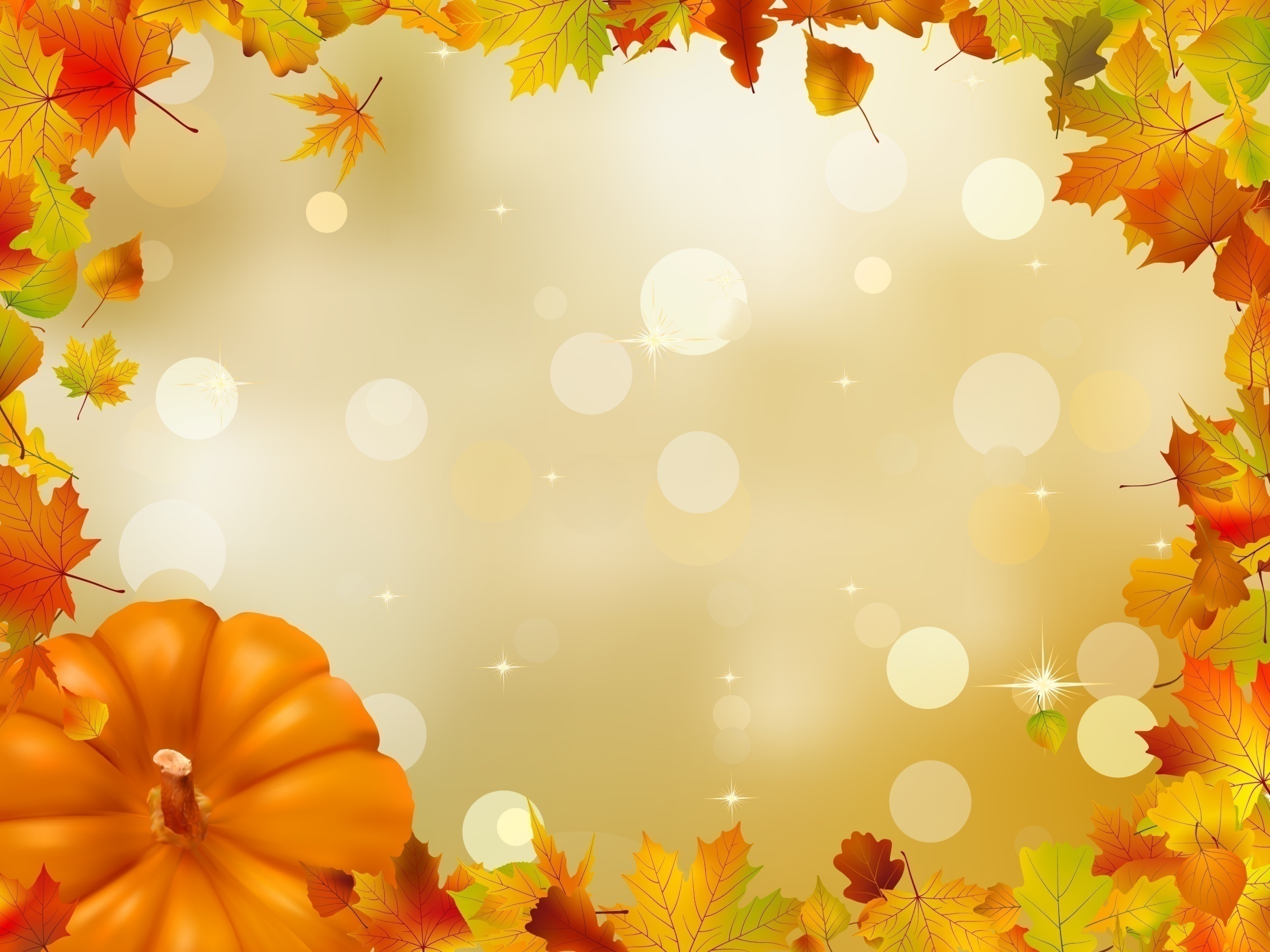 Актуальность: часто взрослые забывают понаблюдать с ребенком, полюбоваться красотой мира природы, не поддерживают детскую любознательность. Именно ранний возраст – самое благоприятное время для накопления представлений об окружающем мире. Необходимо не только показать детям, какой прекрасный мир их окружает, но и  объяснить, почему нужно беречь и любить природу.
Ожидаемые результаты по проекту для детей:
1.Обогатить и расширить знания детей об осени, её признаках и дарах, бережном отношении к природе;
2.Пополнить словарный запас детей, как активного, так и пассивного словаря;
3.Развить творческие способности у детей.
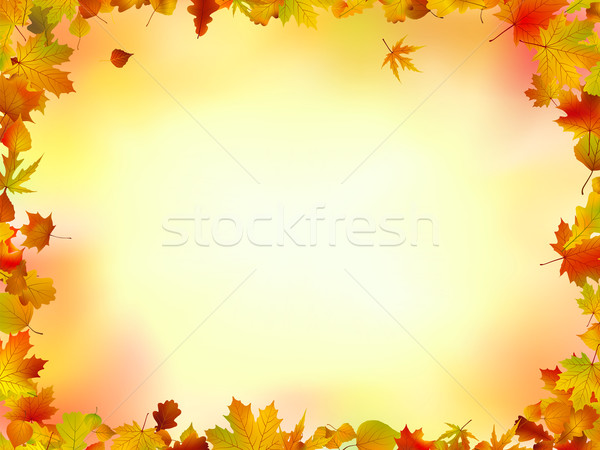 Реализация проекта
Образовательная область 
«Социально-коммуникативное
 развитие»
Образовательная область «Познавательное развитие»
Беседы: 
«Осень в гости к нам пришла» 
«Какая сегодня погода» 
«Дары осени» 
«Как изменилась одежда людей»
«Времена года»
Рассматривание картин 
«Прогулка в лесу», 
«Уборка урожая»
Составление рассказа по картинке 
«Осень в лесу»
Загадки об овощах
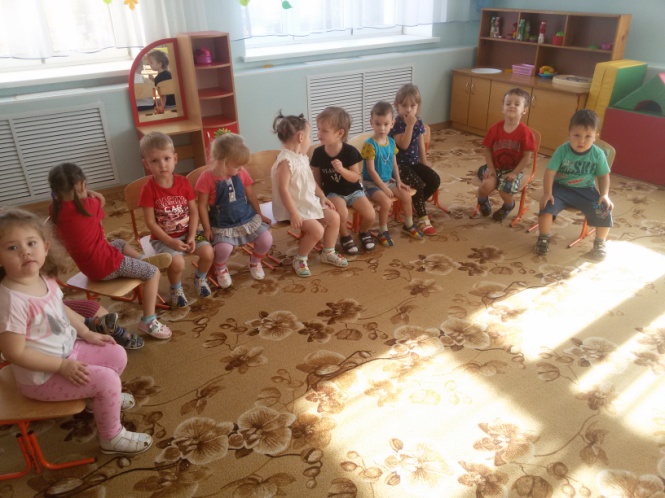 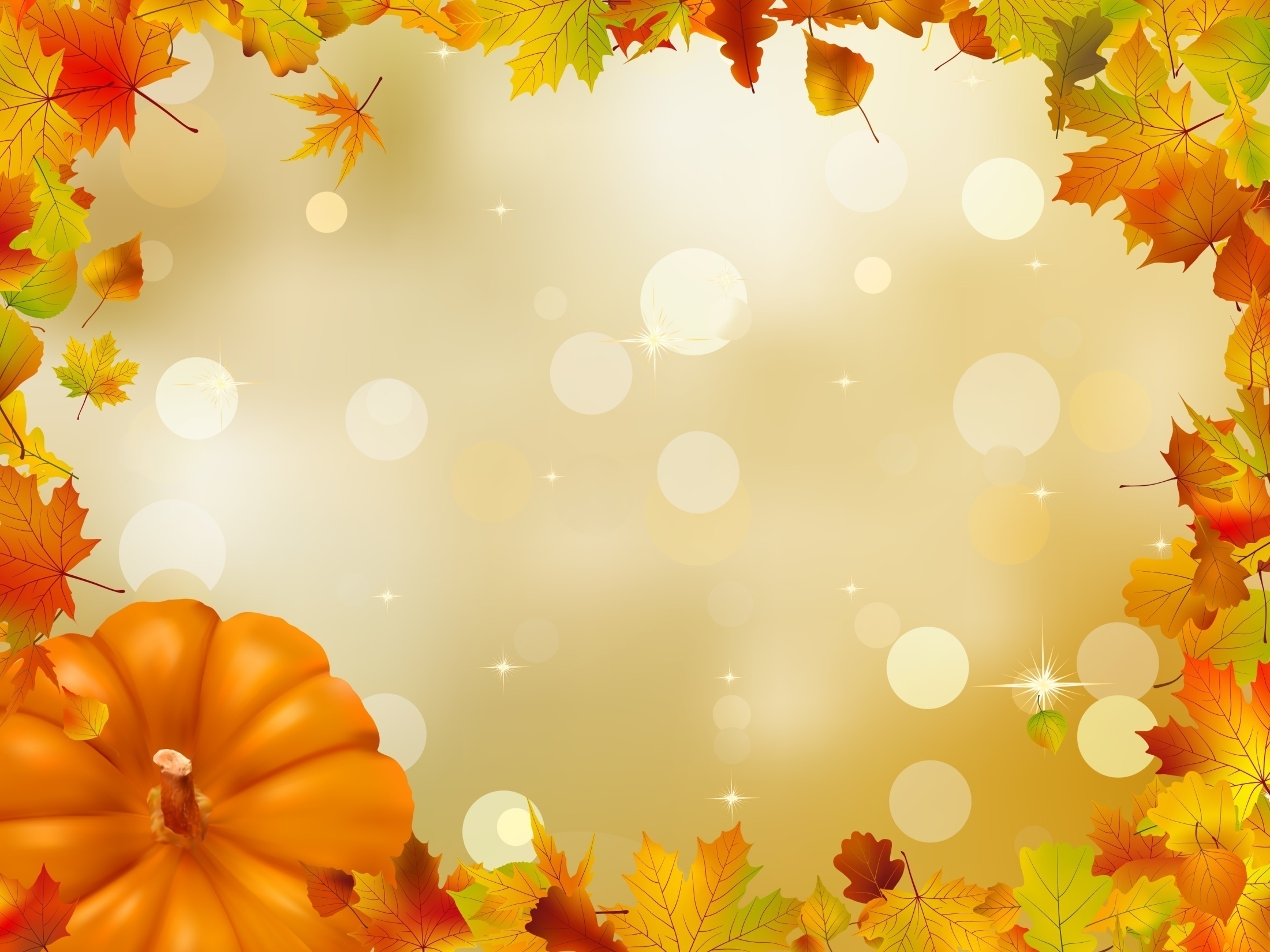 Образовательная область «Речевое развитие»
Чтение художественной литературы:
А. Блок «Зайчик»
З. Александрова «Дождик»
А.К. Бальмонт «Осень»
А. Плещеев «Осень наступила»
А. Босев «Дождь»
Ю. Тувим «Овощи»
Русская народная сказка 
«Вершки и корешки»
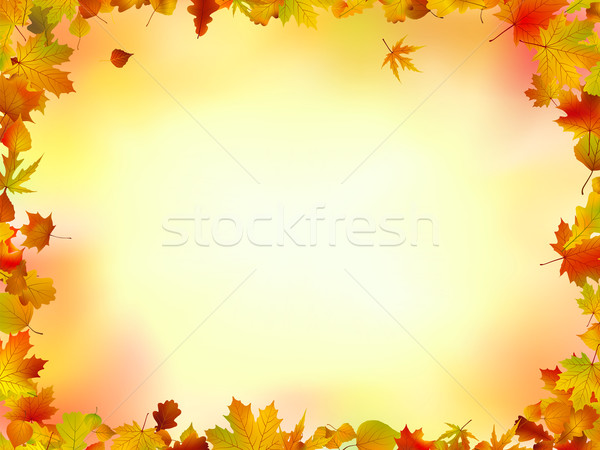 Образовательная область
 «Художественно-эстетическое развитие»
Рисование: «Яблоко»; «Листопад»
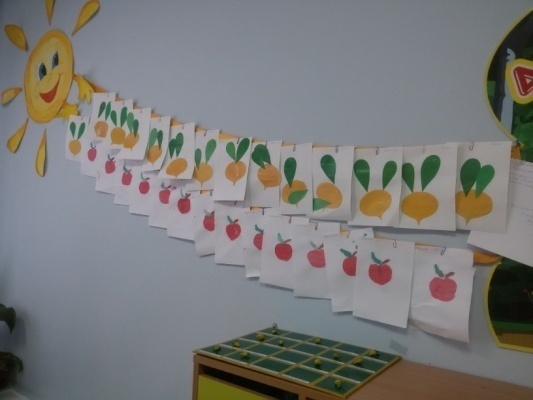 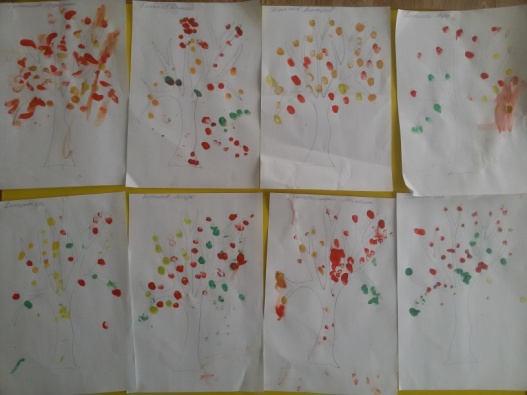 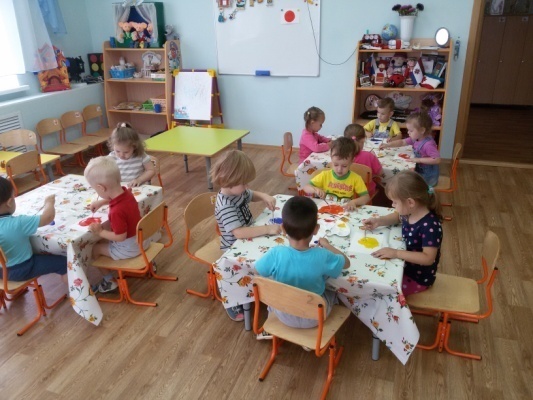 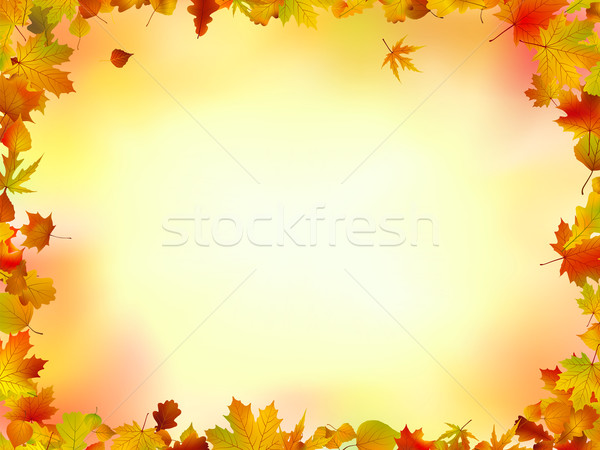 Лепка: «Репка»; «Осеннее дерево»
Аппликация: «Веселый зонтик»; «Разноцветные листья»
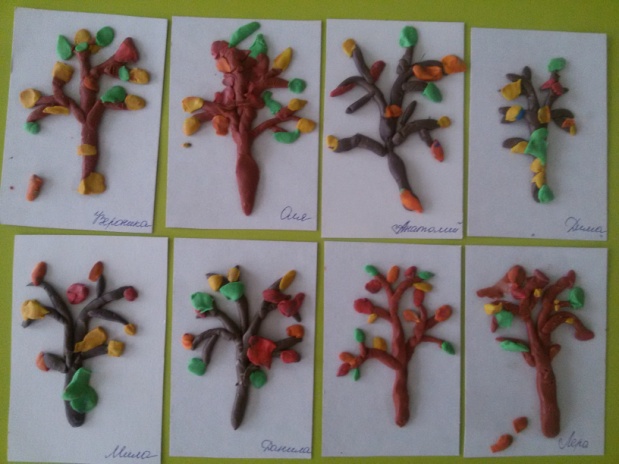 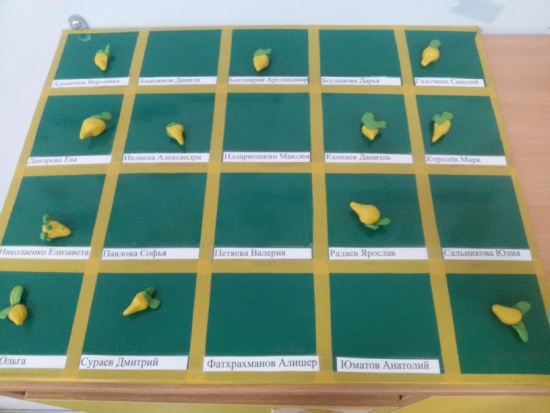 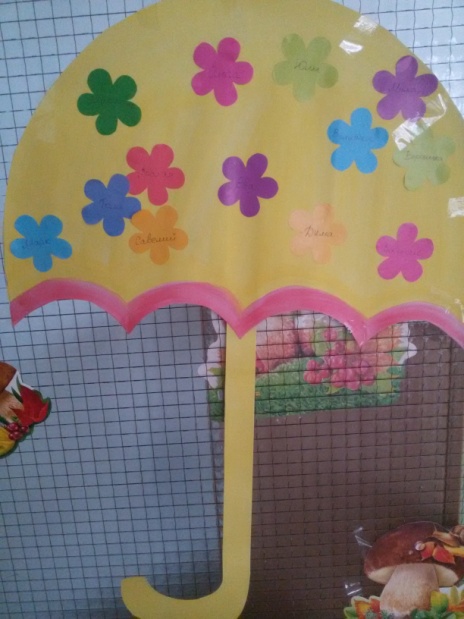 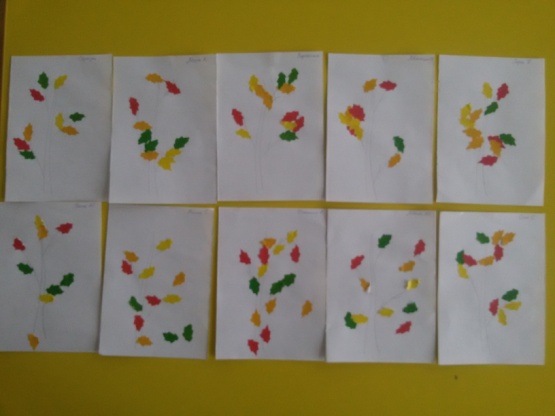 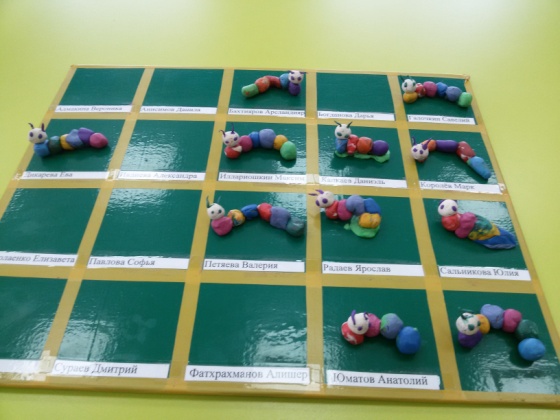 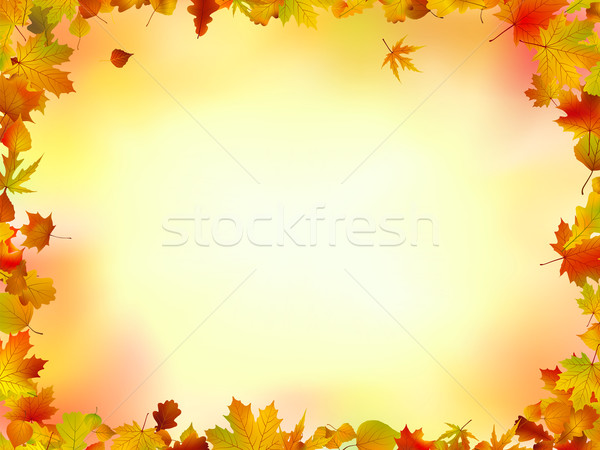 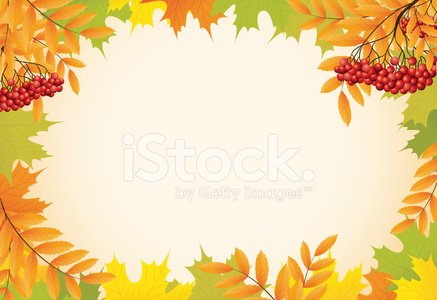 Образовательная область
 «Физическое развитие»
Подвижные игры:
«Солнышко и дождик»
«У медведя во бору»
«Листопад»
«Урожай»
Пальчиковые игры:
«Вышли пальчики гулять»
«Мы капусту рубим»
«Грибы»
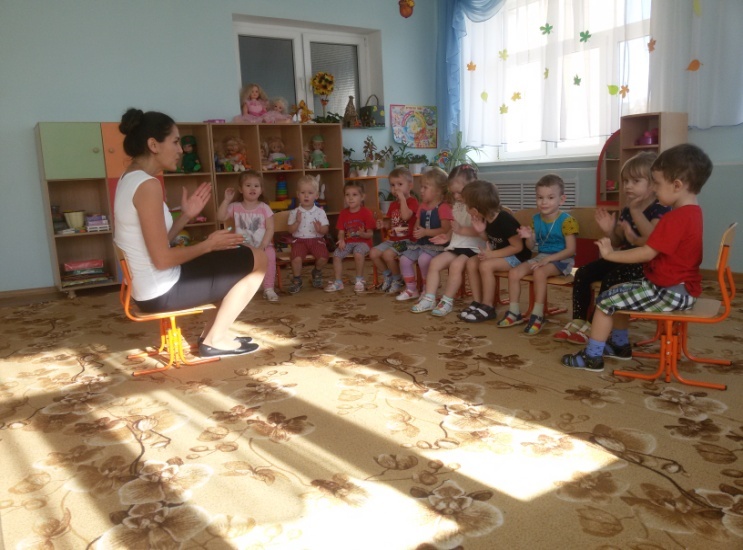 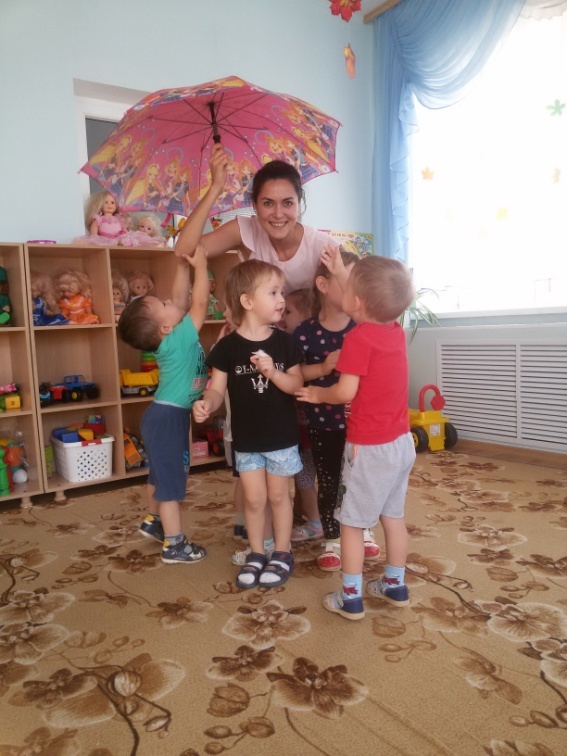 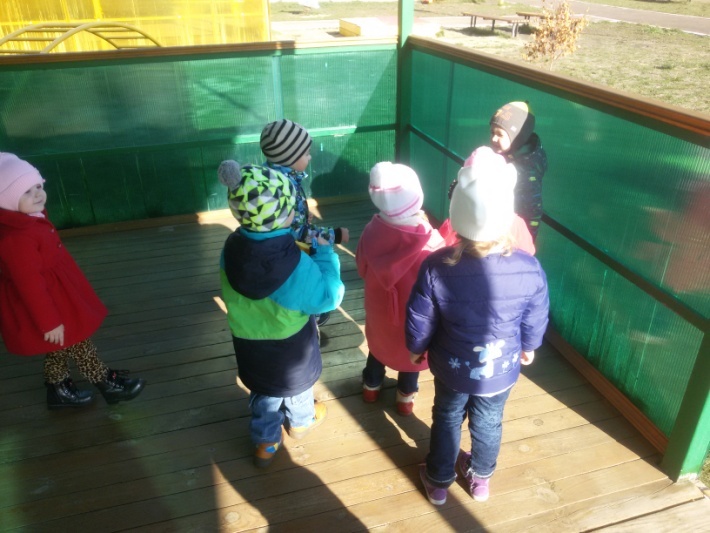 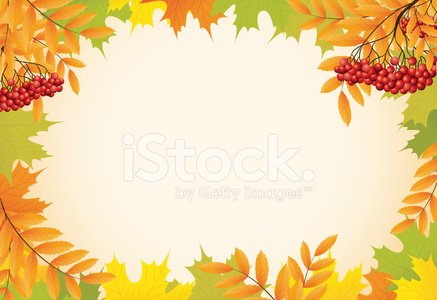 Развитие игровой деятельности
Сюжетно-ролевые игры:
«Оденем куклу на прогулку»
«Сварим суп из овощей»
«Магазин овощей»
Дидактические игры: 
«Какое время года»
«Найди такой же листик»
«Чудесный мешочек»
«Что растет на грядке»
«Собери картинку (разрезные овощи)»
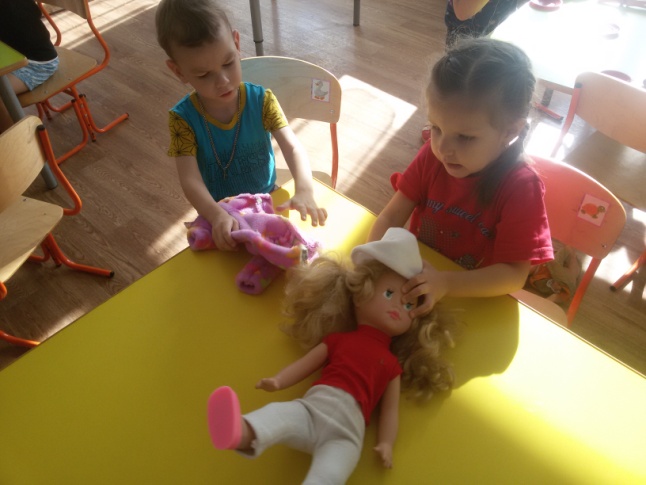 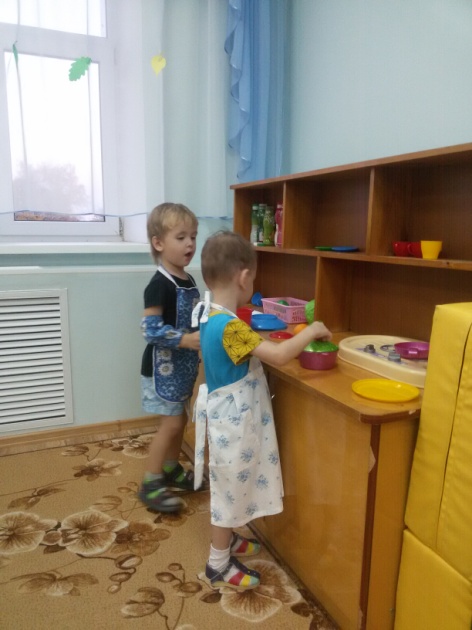 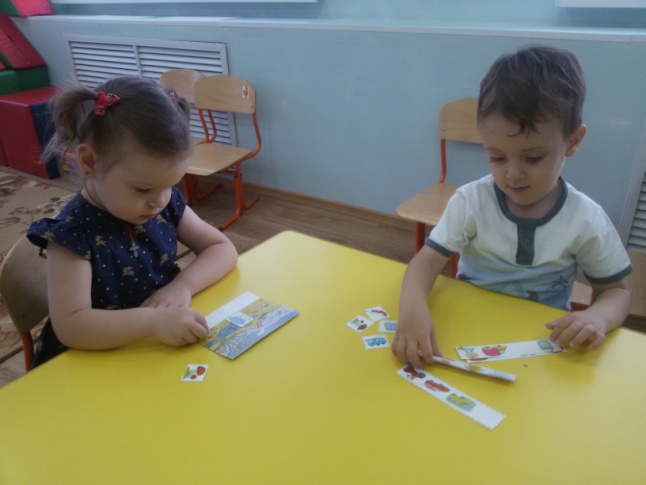 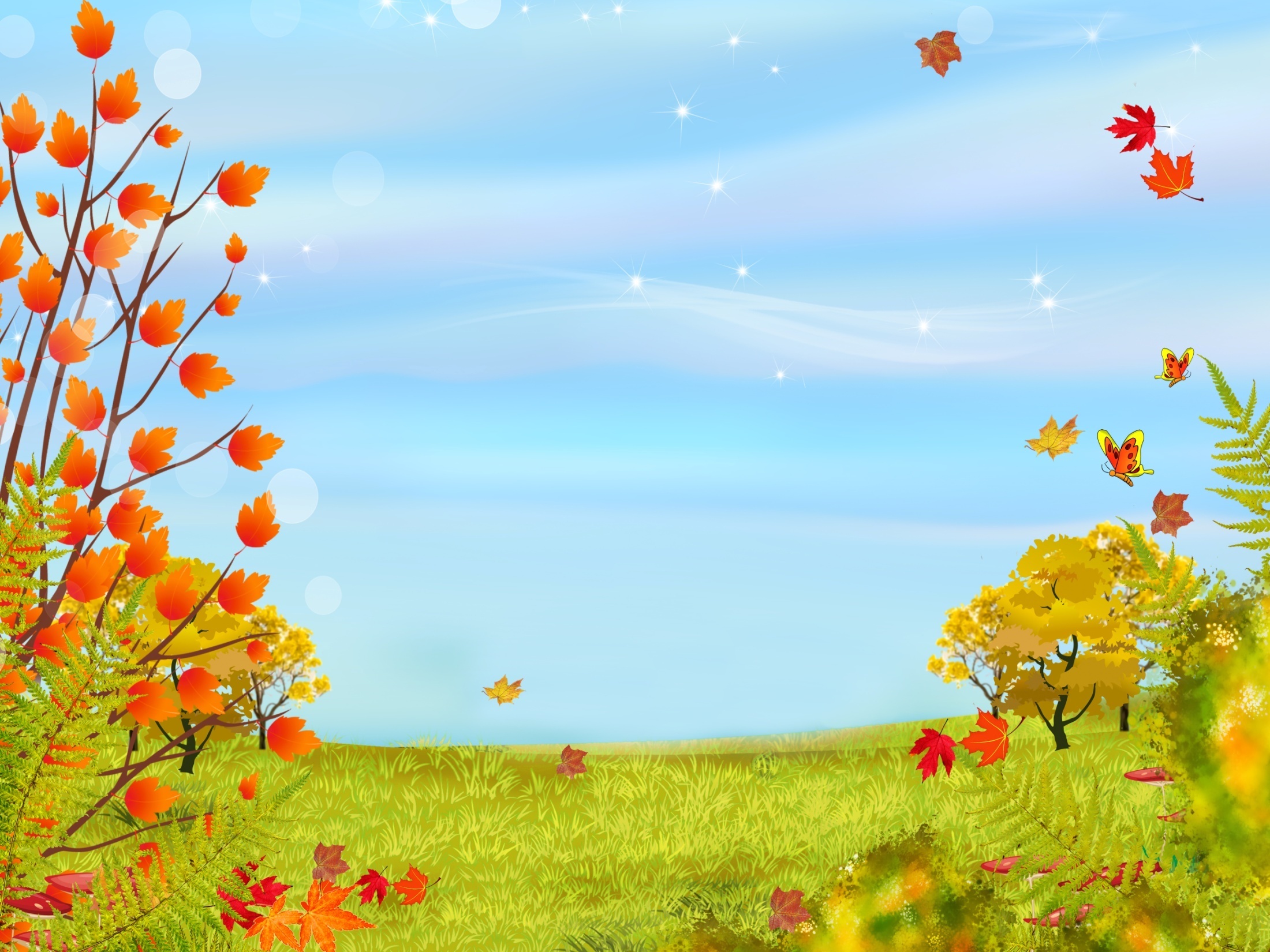 Экскурсии и целевые прогулки
Прогулки по территории детского сада.
Наблюдения за солнцем, небом, осенним дождем, за красотой и богатством осенних красок. 
Наблюдения за деревьями, растущими на территории детского сада.
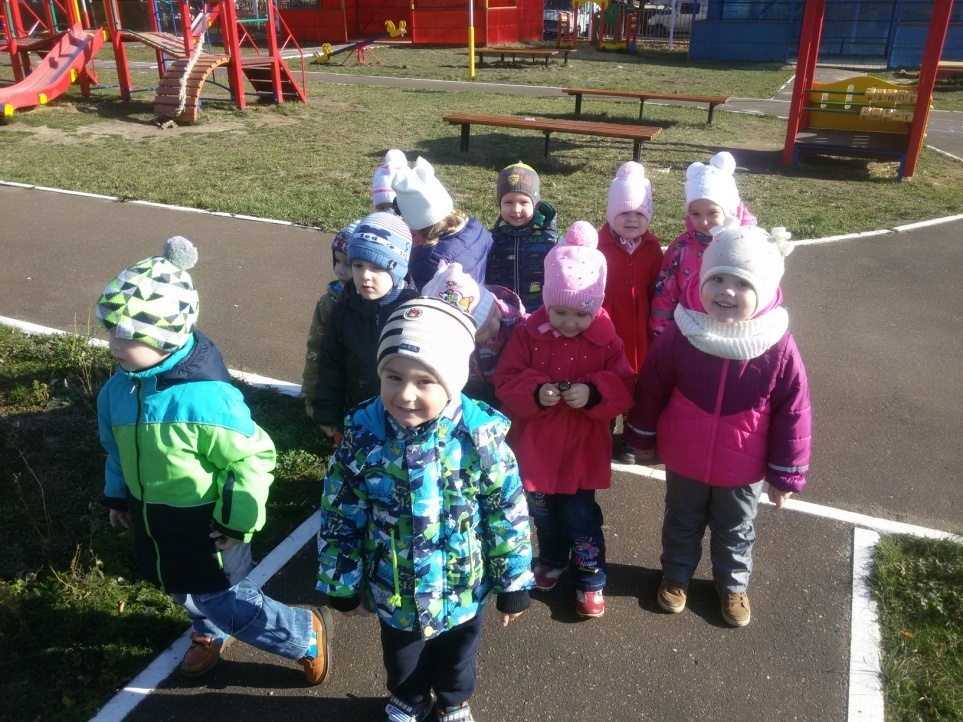 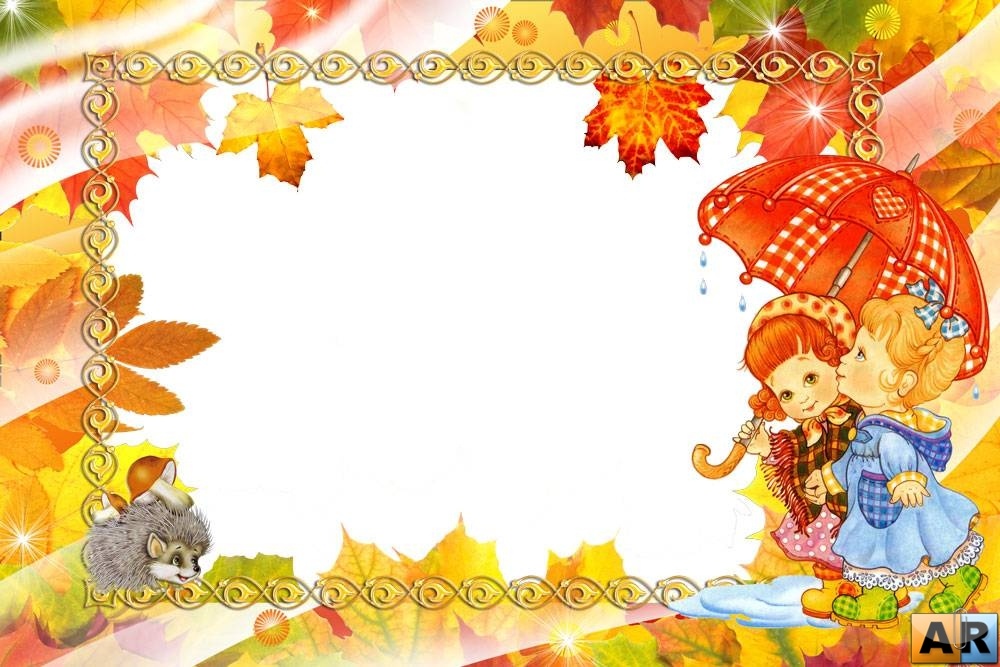 Итог проекта
У детей сформировались знания об осени, её признаках и дарах.
 Пополнился словарный запас детей.
 Развились творческие способности.
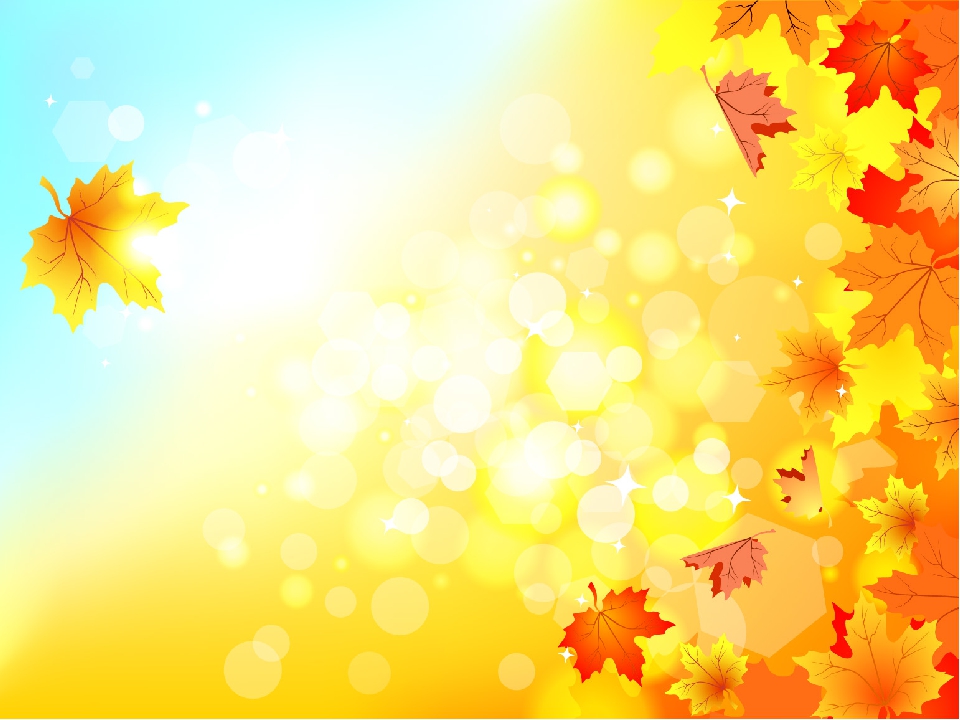 СПАСИБО ЗА ВНИМАНИЕ!